МАОУБ  СОШ №7 
им. А.С.Пушкина 
с углубленным изучением 
английского языка г.Владикавказ  РСО-Алания
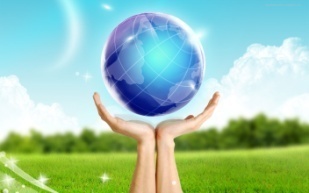 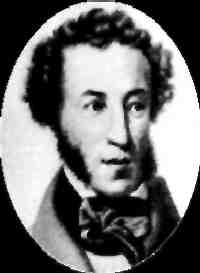 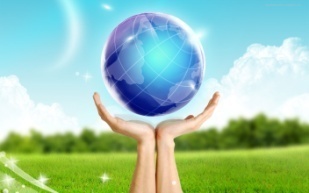 Мир в каждом доме,
	В каждой  стране
Мир – это жизнь на планете!
	Мир – это солнце на нашей  Земле!
Мир – нужен взрослым и детям!
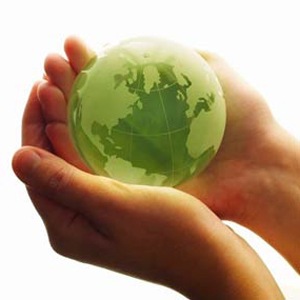 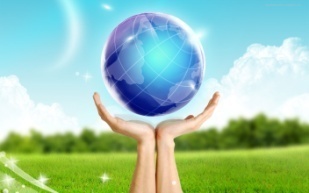 Мы Миротворцы
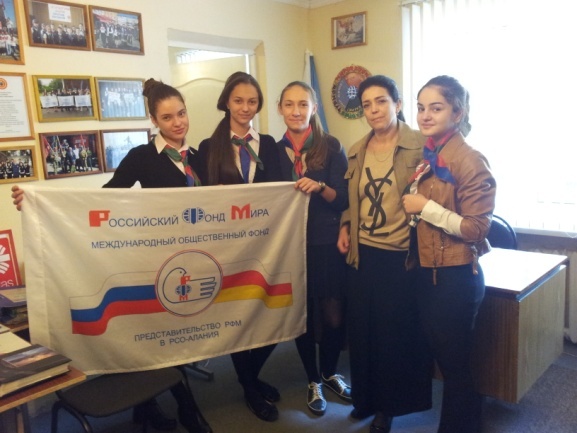 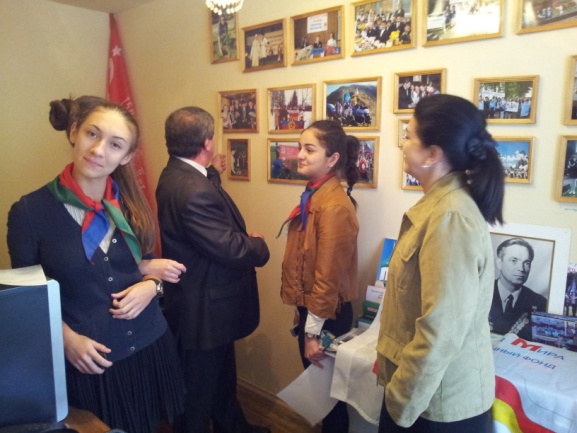 «В мире жить – с миром жить» - это девиз нашего миротворческого движения.
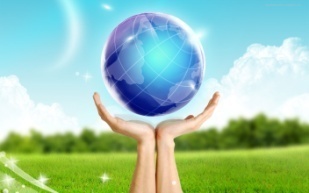 Миротворческая акция 
«Марш юных миротворцев»
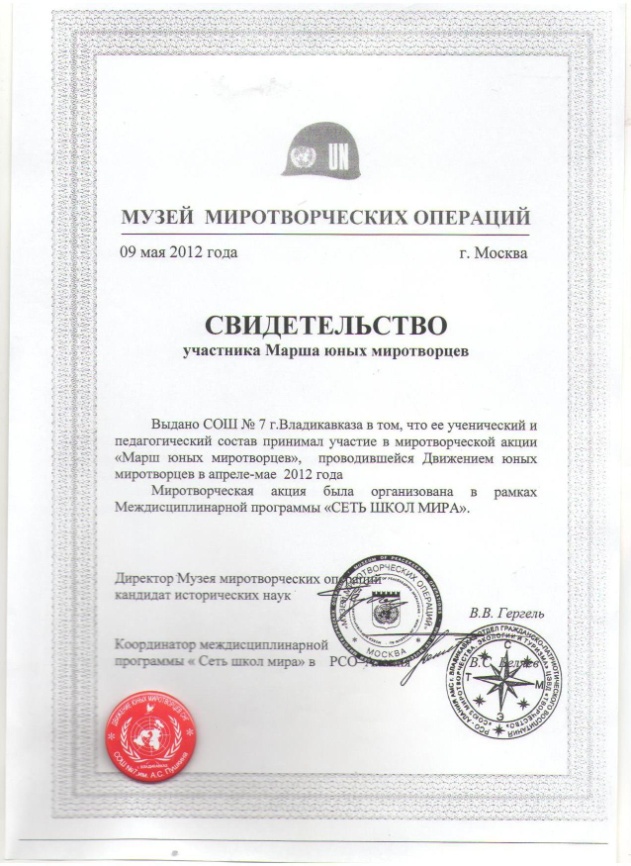 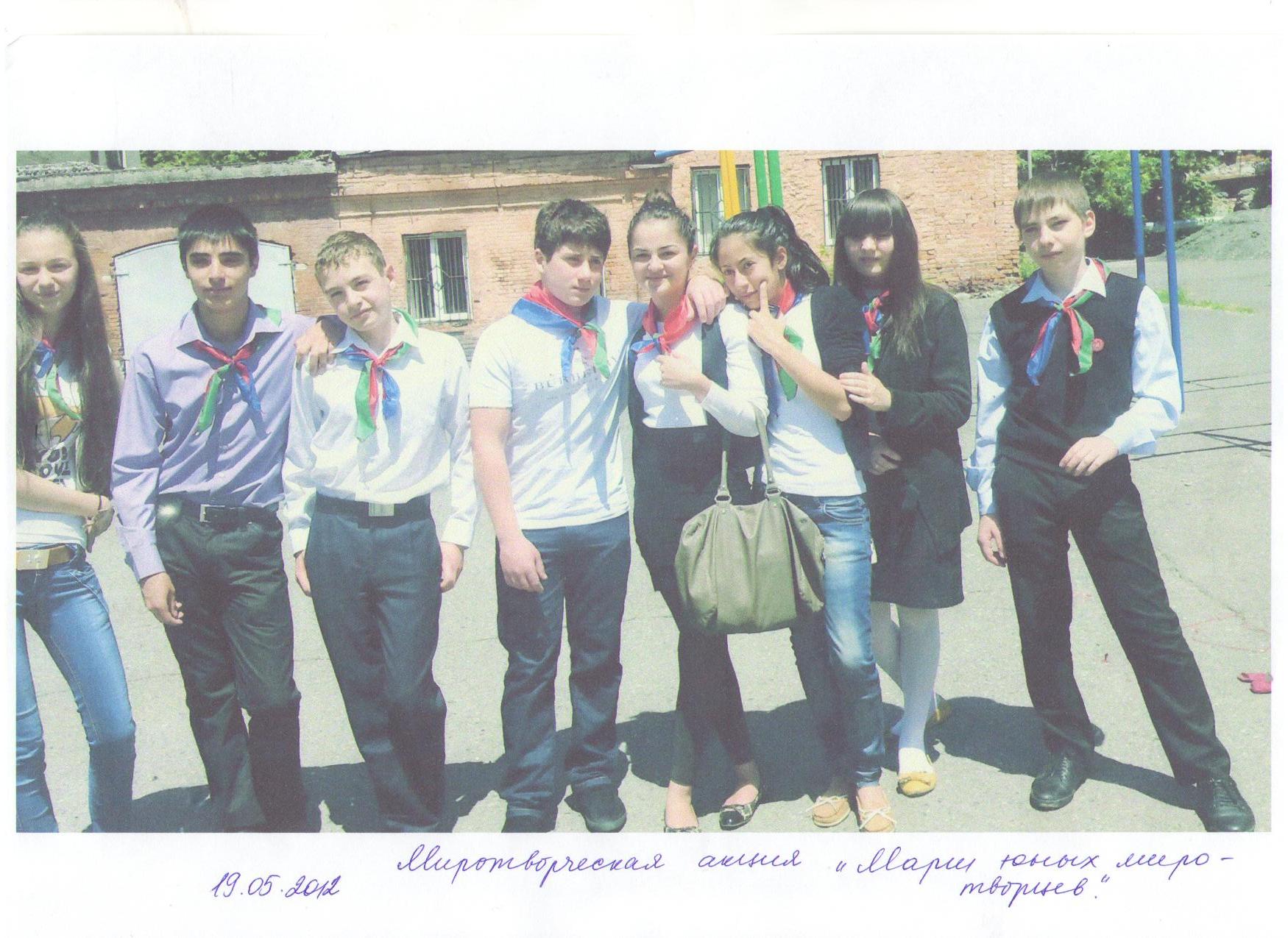 «Мы все разные, но этим  мы  и  интересны!»
Социокультурная компетентность – важнейшее условие успешности человека в поликультурном мире.
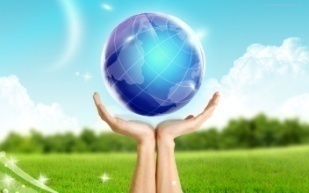 Детский дом 
«Солнышко»
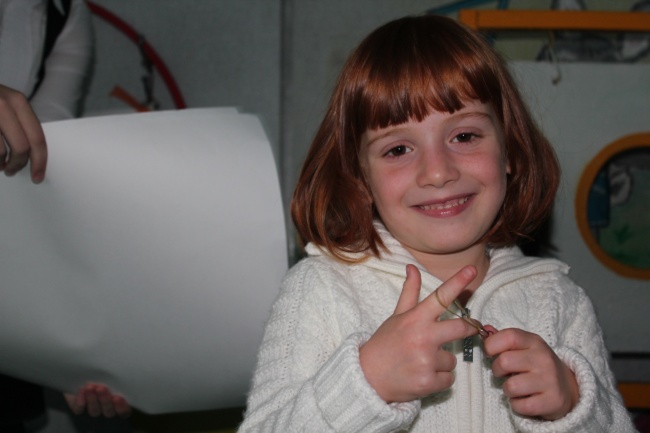 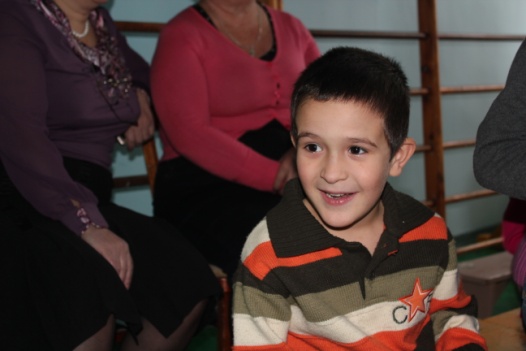 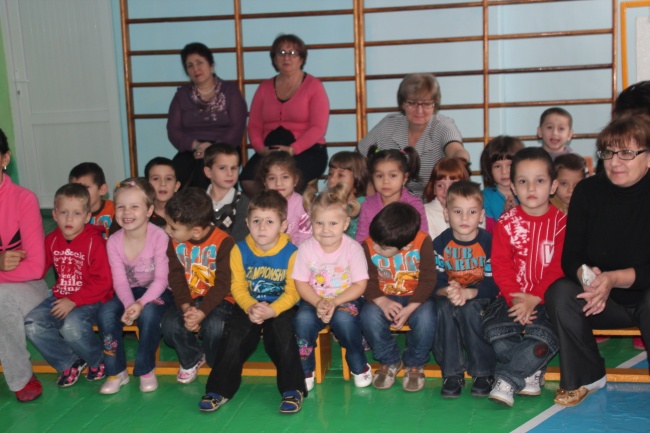 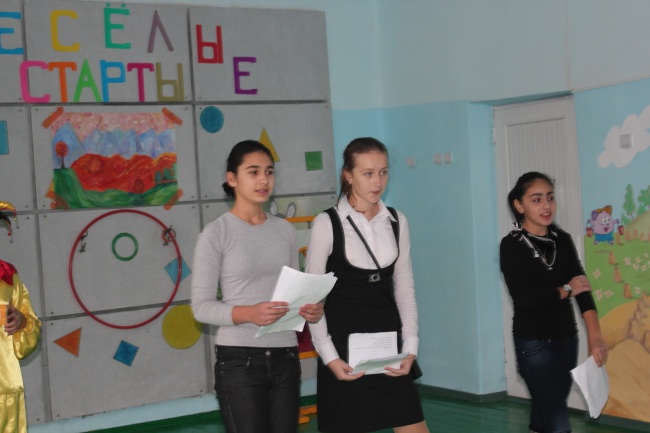 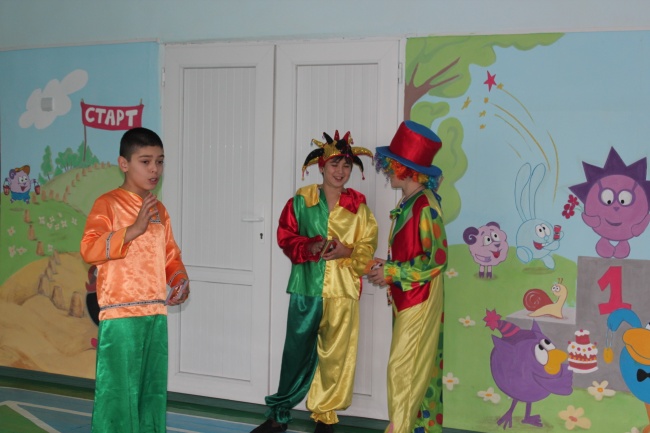 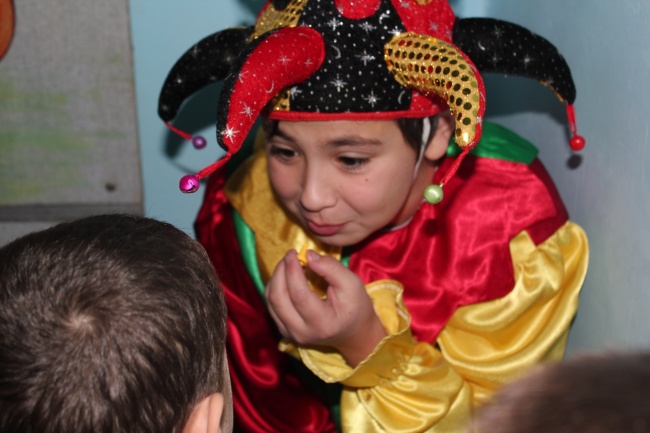 Нас здесь всегда ждут…
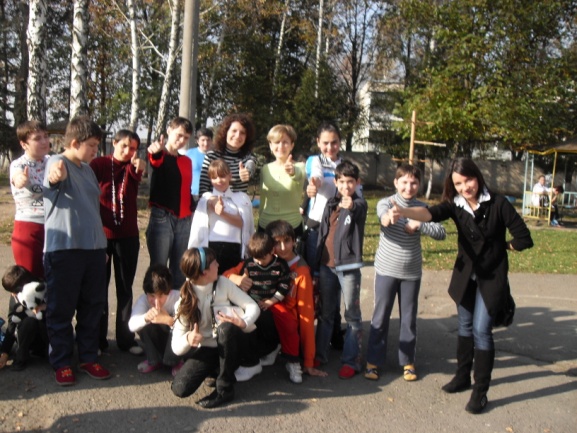 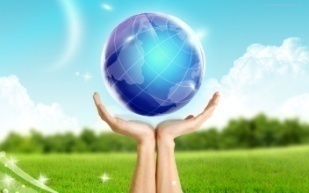 Детский дом «Ласка»
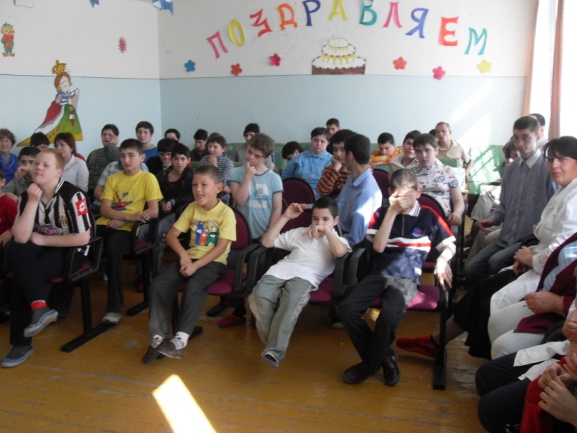 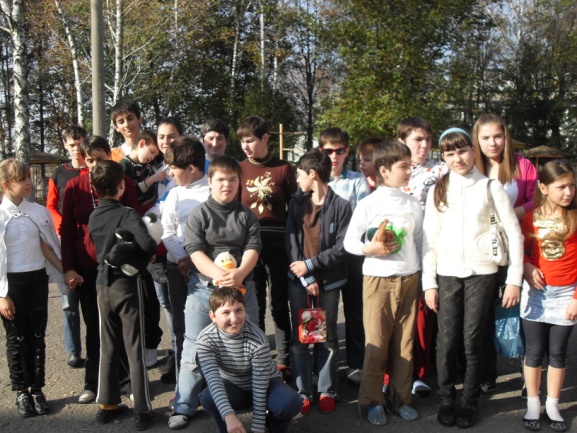 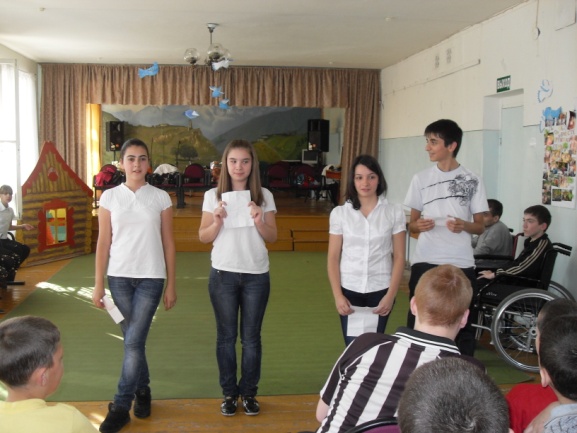 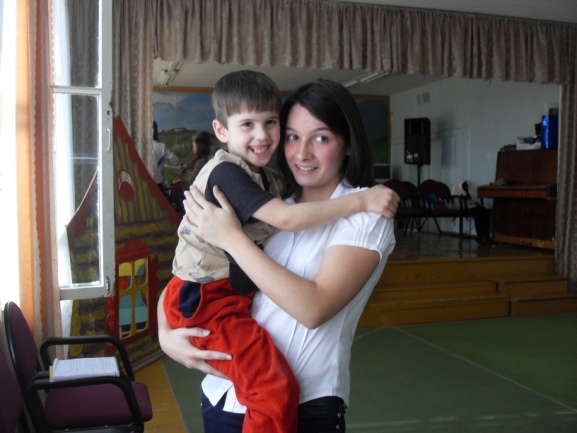 Подари радость другому…
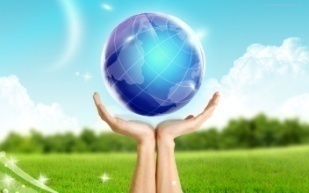 Уборка улиц
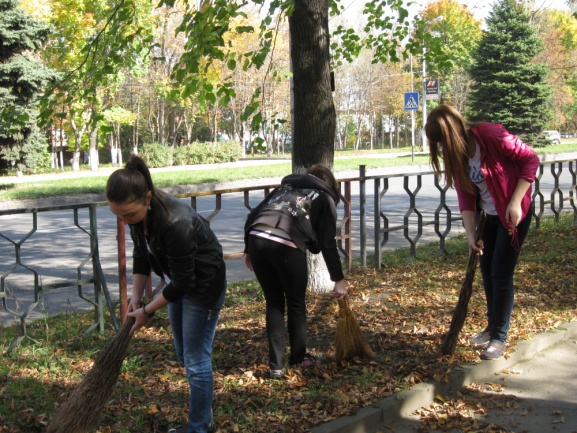 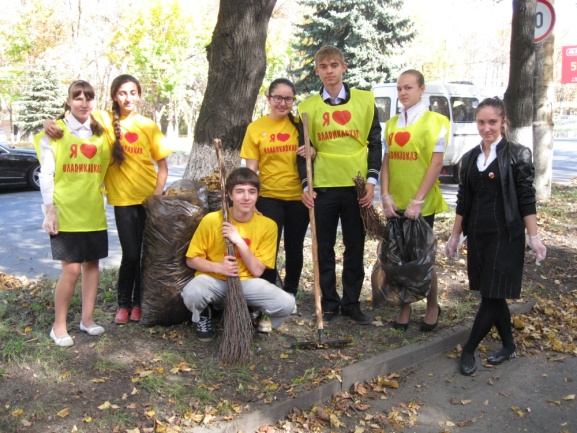 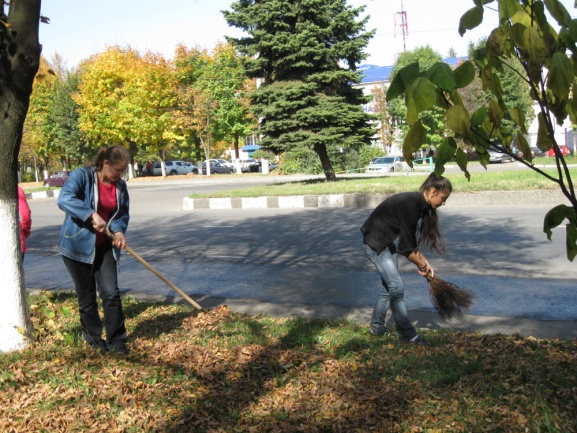 Чистый город начинается с тебя…
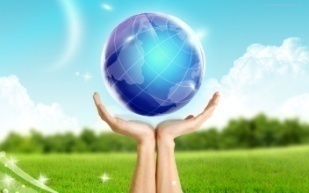 Экологическая акция
    «Чистый обелиск»
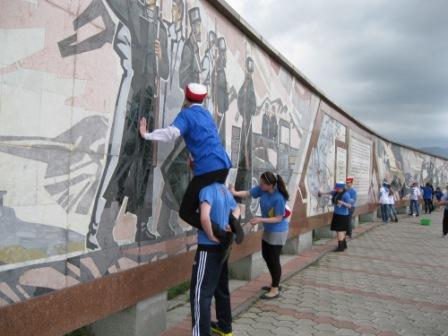 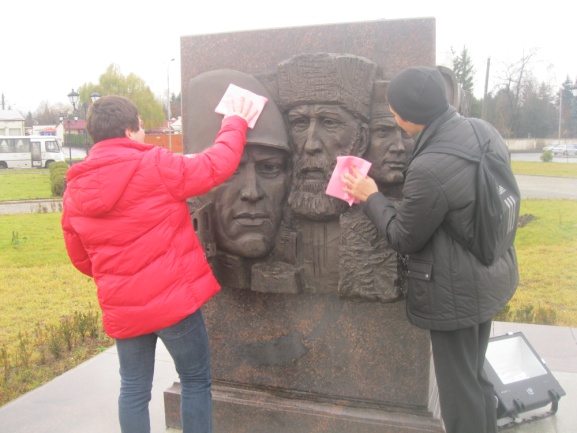 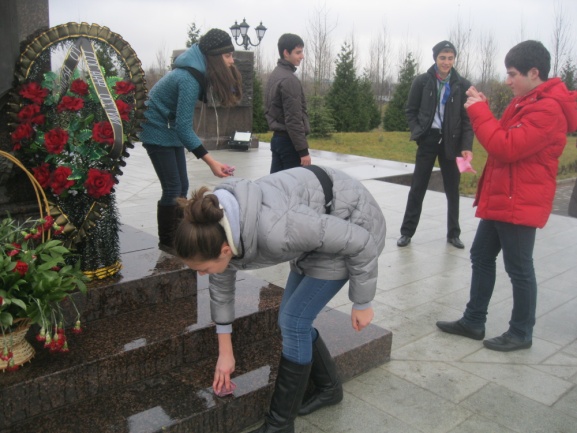 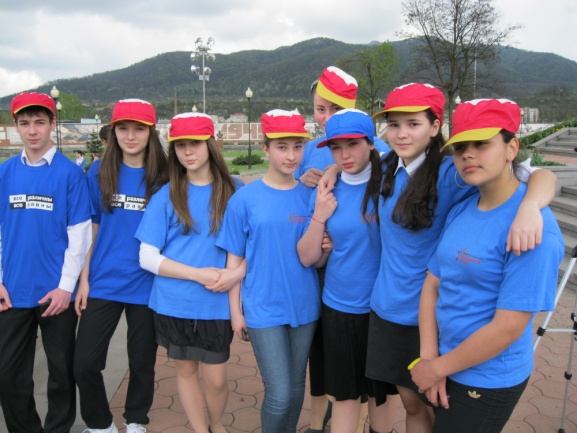 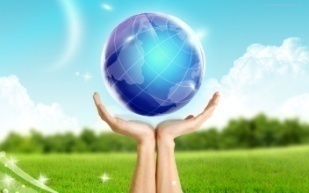 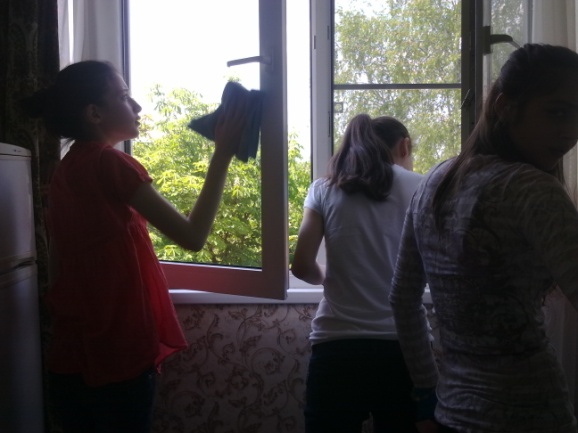 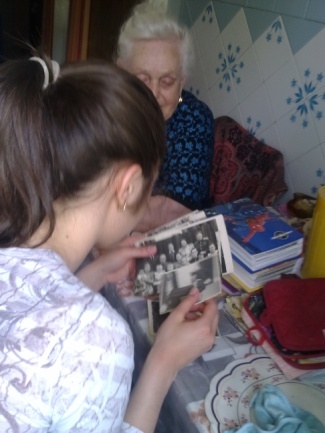 «Когда я вижу, что мой труд делает кого – то счастливым, я сама испытываю чувство высочайшего удовлетворения» - из анкеты участницы Декады добрых дел.
Акция  «толерантность и что такое доброта»
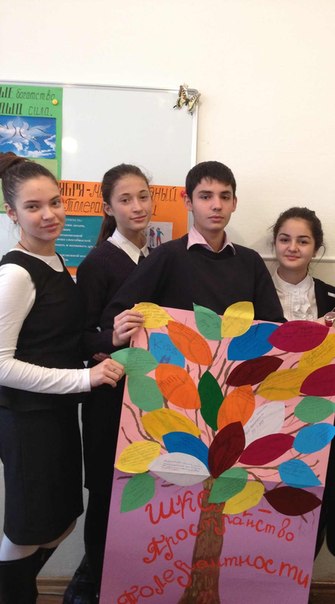 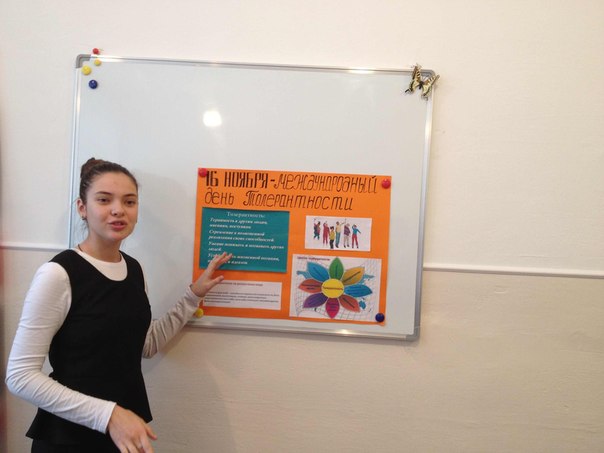 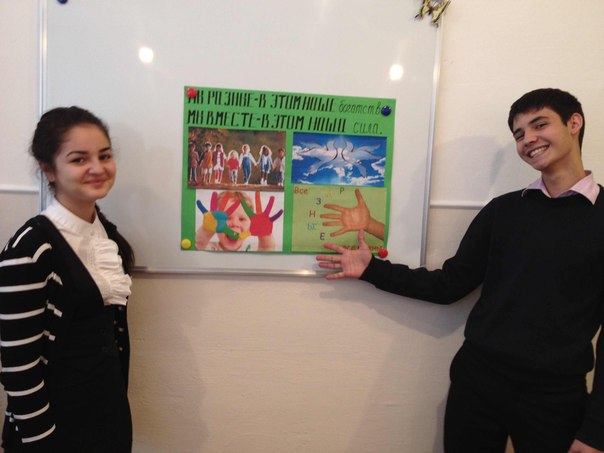 Мы учимся считаться с мнением других, уважать позицию каждого. И это здорово!
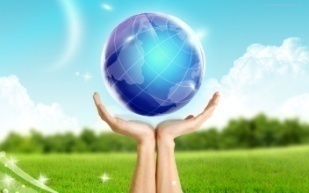 Отчизны верные сыны
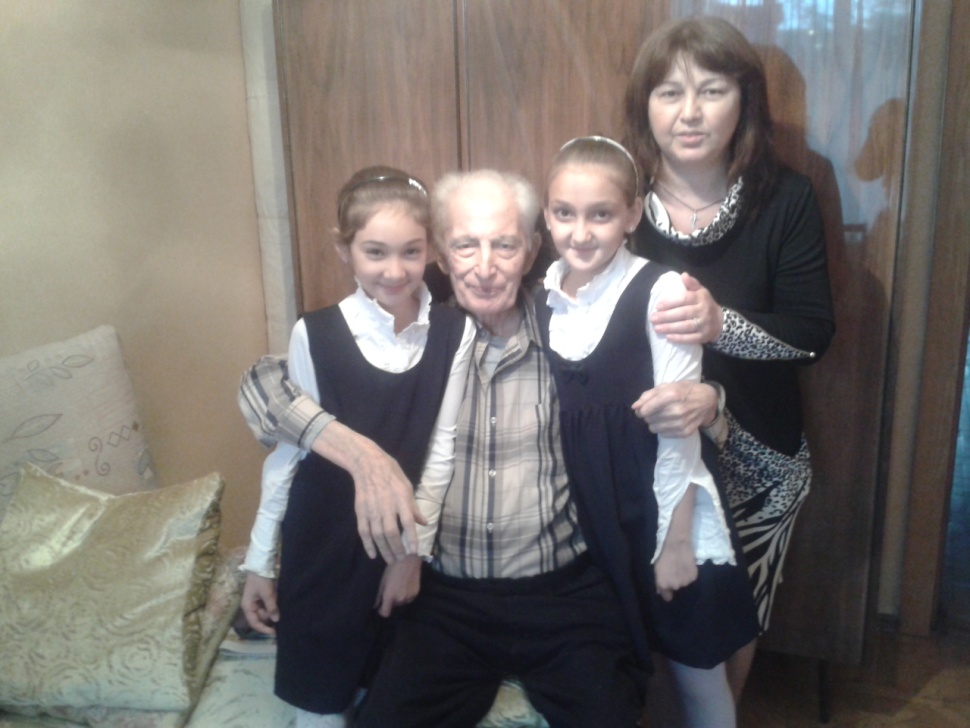 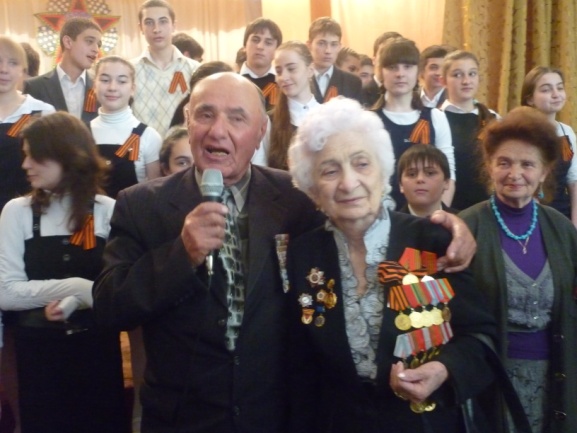 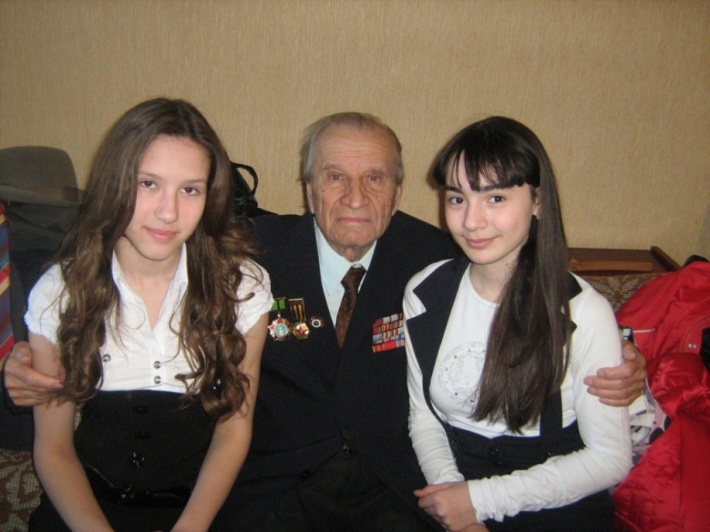 Опыт старшего поколения  бесценен. Именно у наших старших  учимся  мы КУЛЬТУРЕ  МИРА!
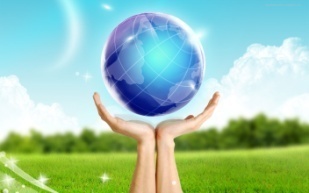 Мы в мире людей…
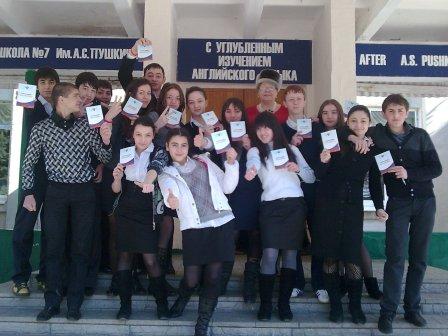 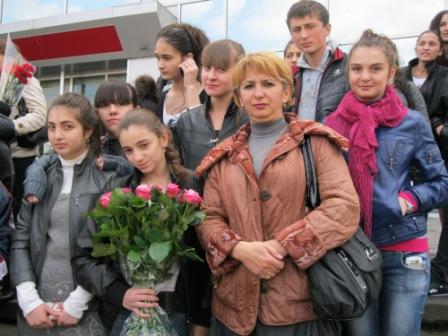 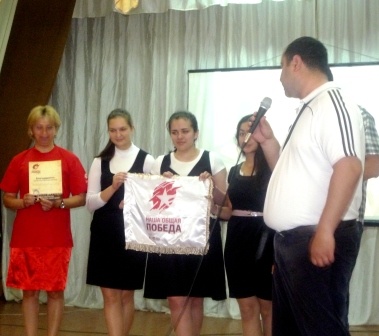 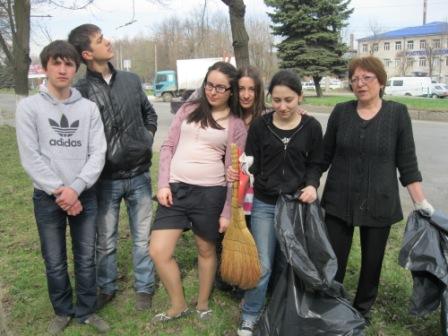 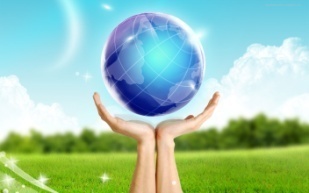 Акция: «Подари радость ближнему…»
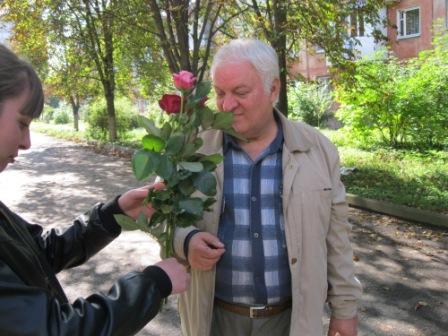 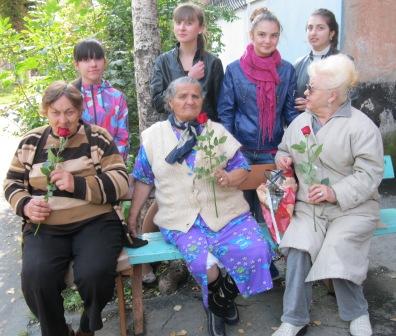 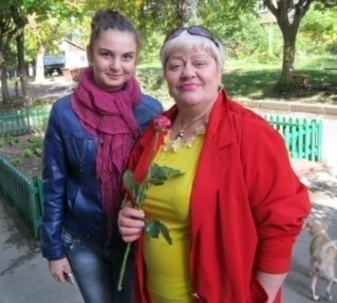 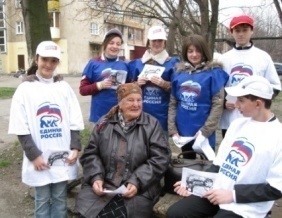 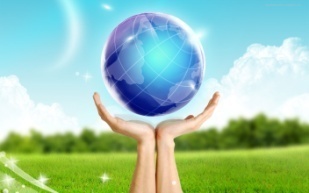 Рождественская ярмарка 
Милосердия.
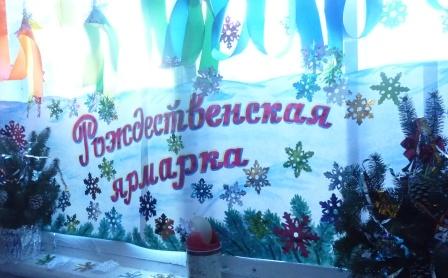 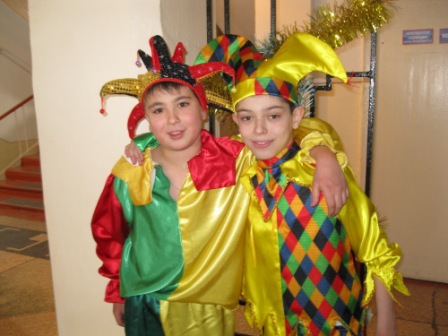 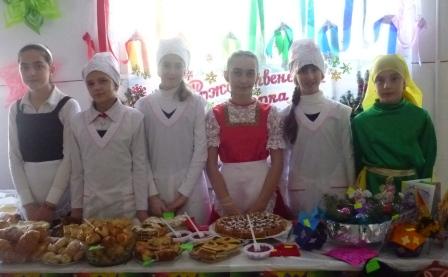 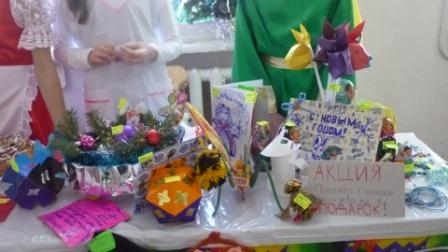 Вырученные средства идут на подарки воспитанникам 
Детского дома.
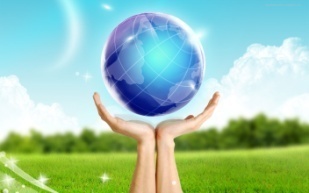 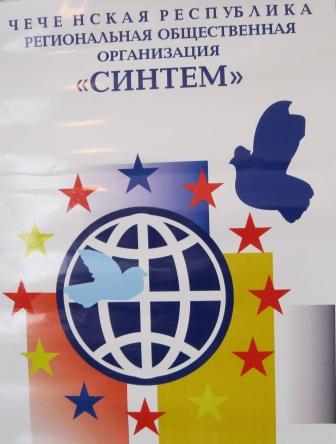 Мы за диалог!
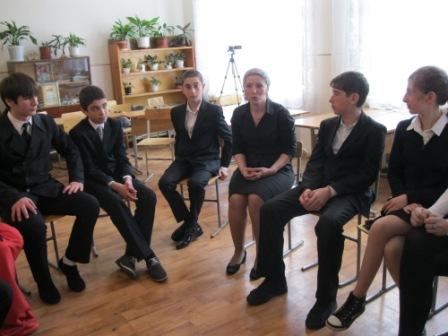 Позиция терпимости и доверия – это основа для осуществления выбора будущих поколений в пользу мира, а не войны.
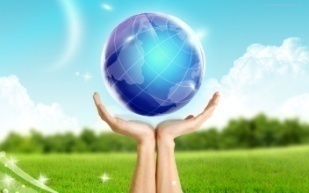 I want PEACE
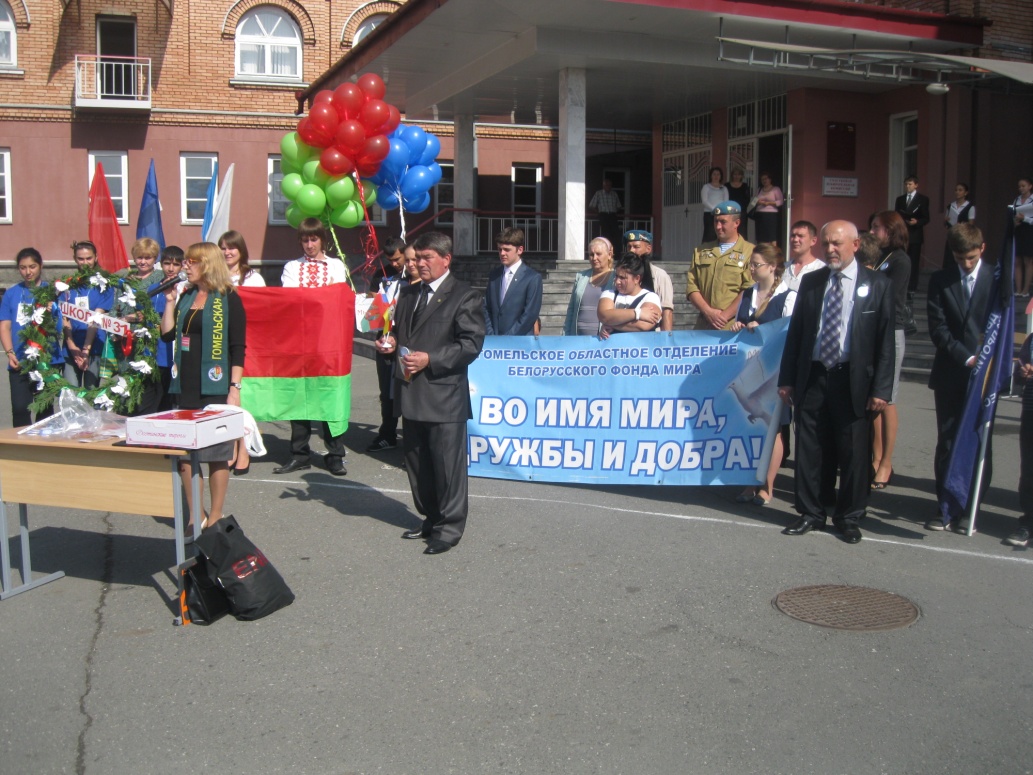 Участие в международной конференции: «Во имя дружбы, мира и добра»
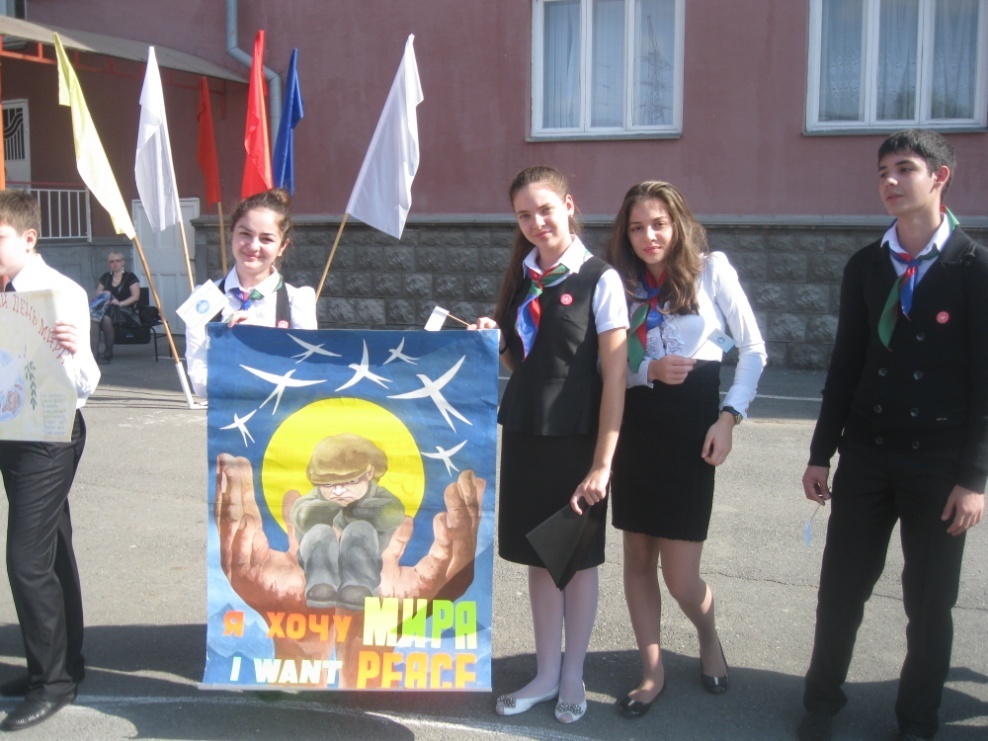 Победители конкурса плакатов.
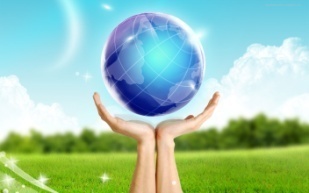 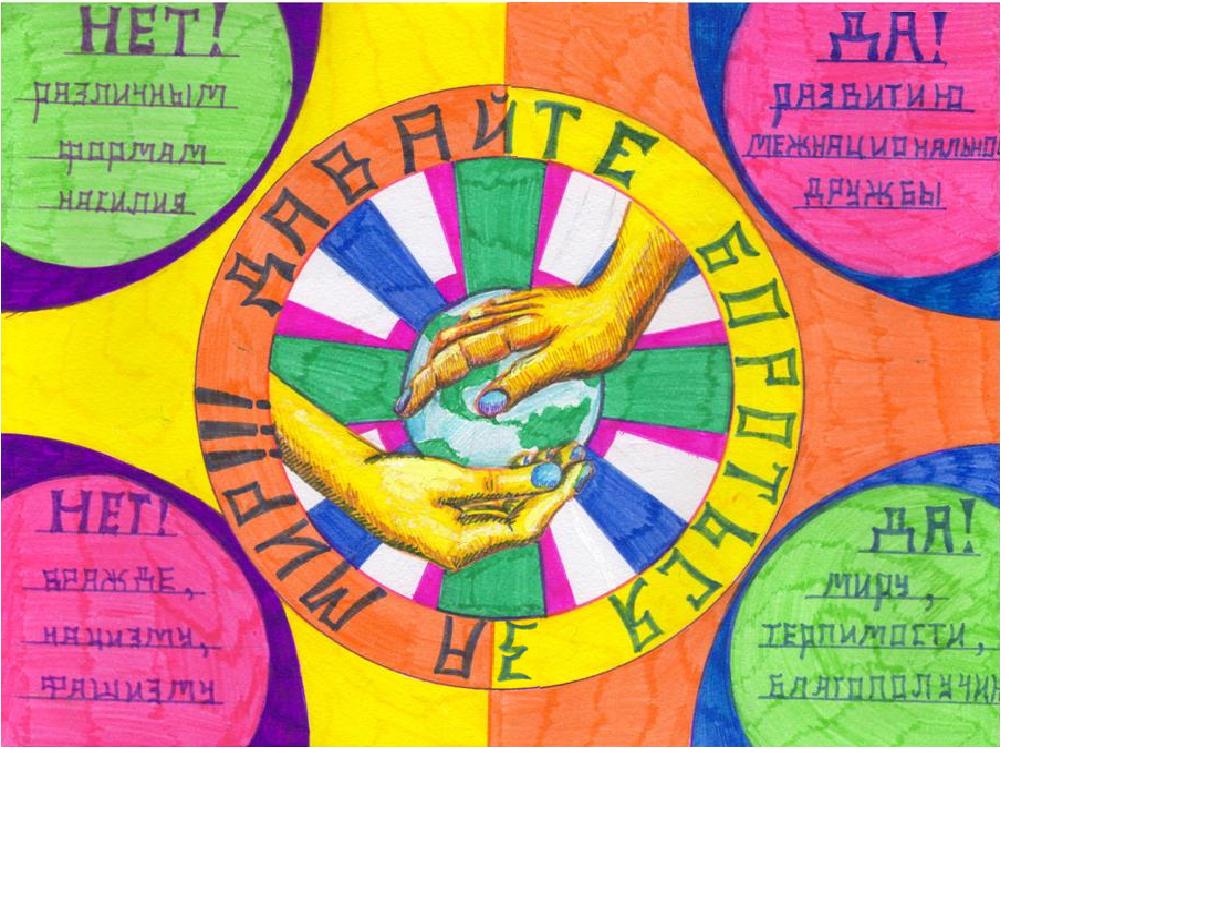 Конкурсная работа ученицы 7-й школы Коломыц Н. «Давайте бороться за мир!» 1 место.
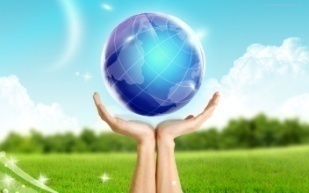 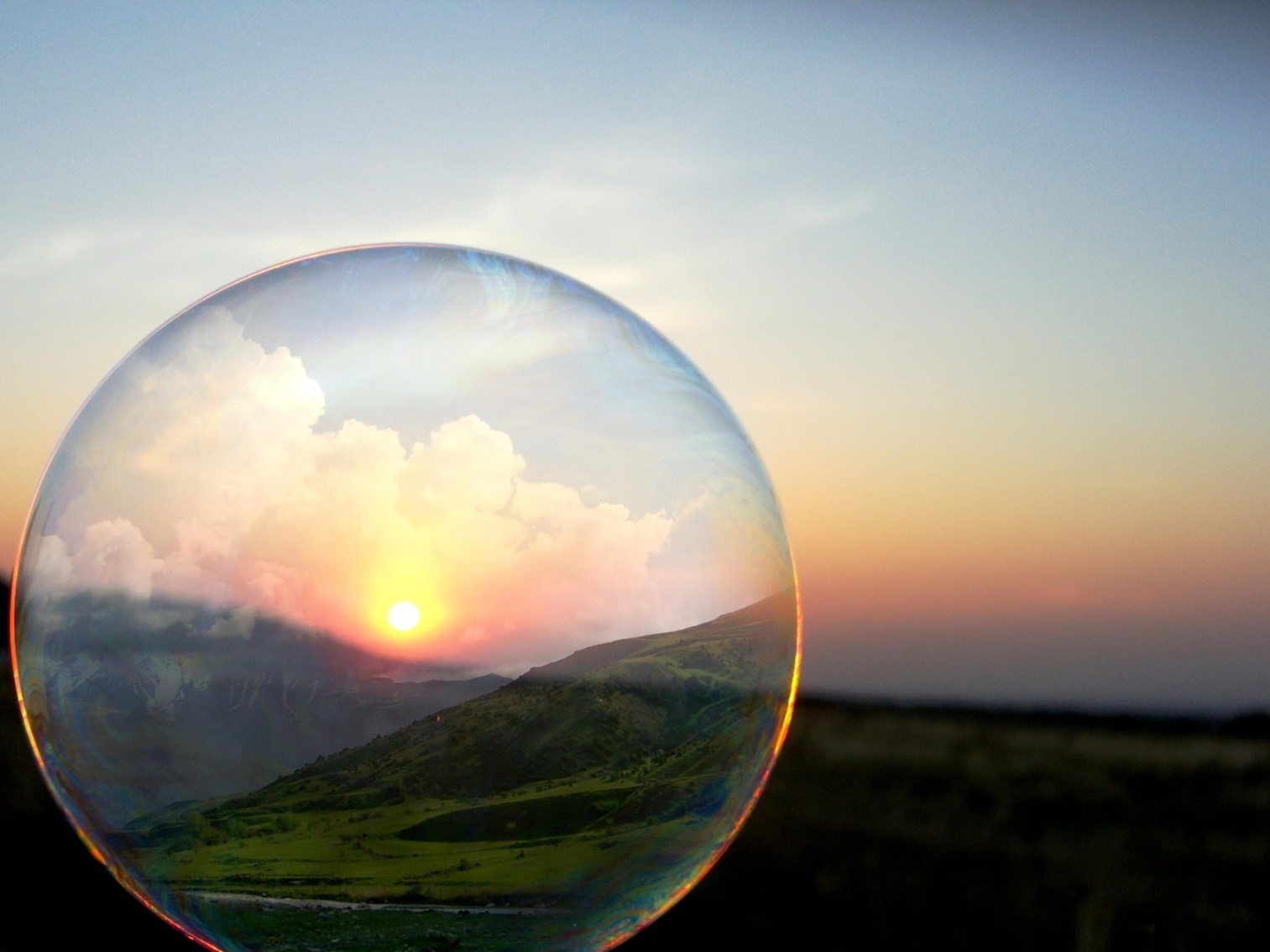 Республиканский конкурс . 1 место.
Работа ученицы 7-й школы Ронжиной С. 
«Не дайте красоте мира исчезнуть »
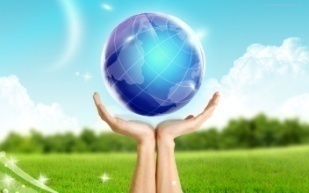 МИРОТВОРЧЕСКИЕ АКЦИИ
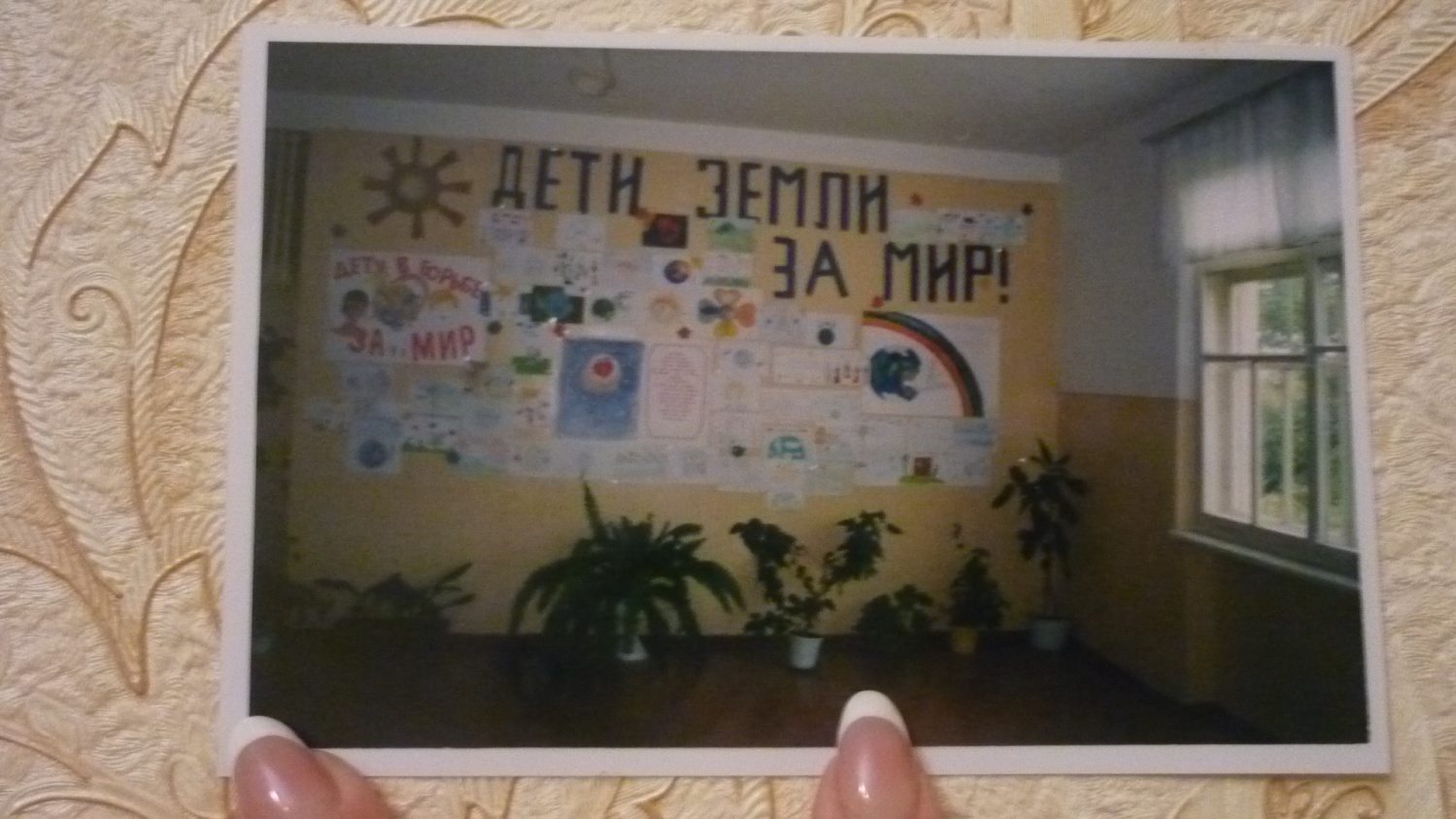 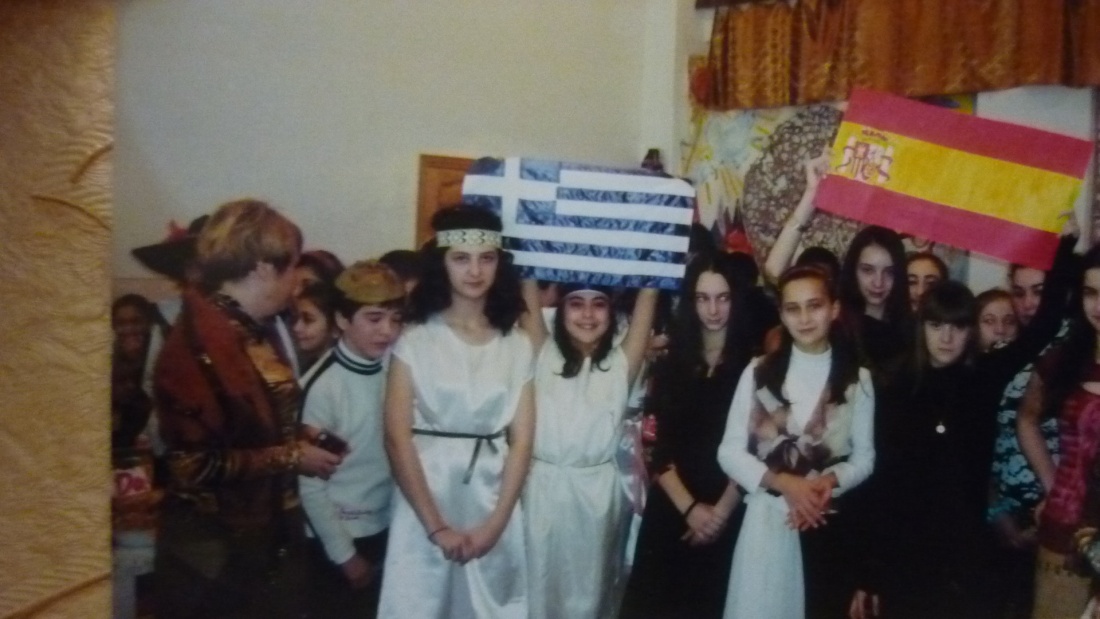 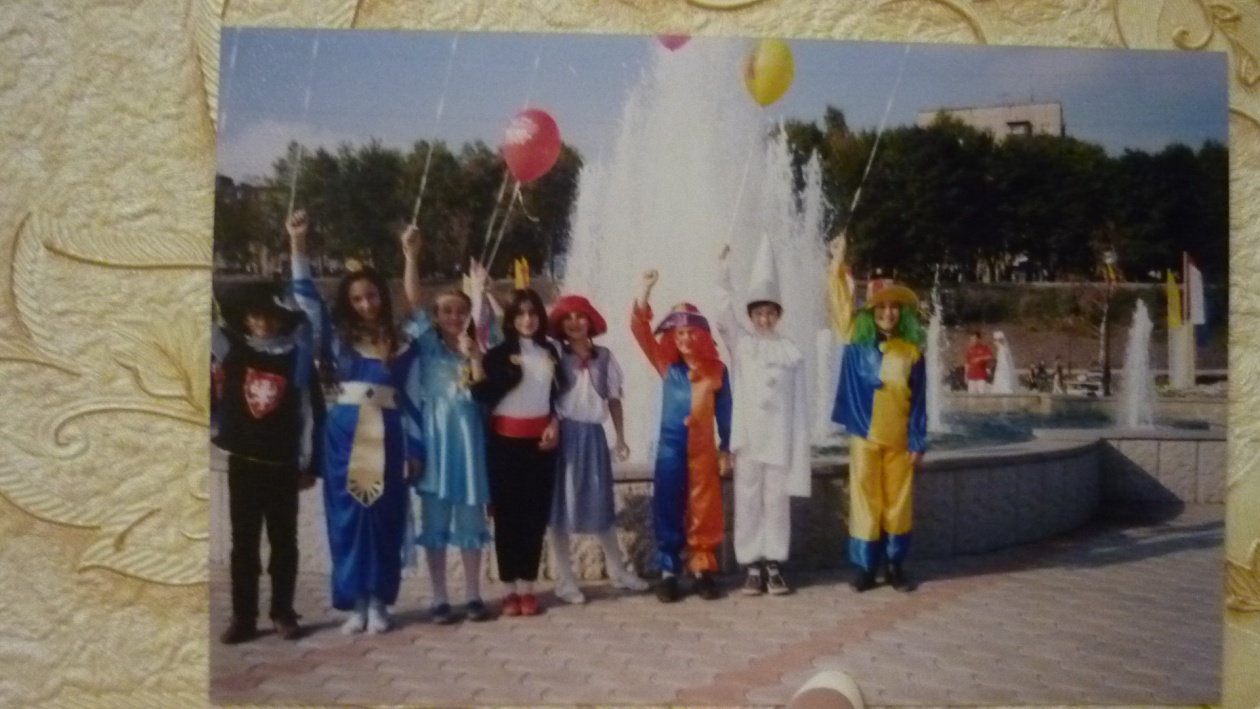 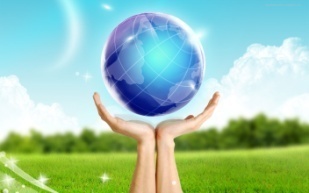 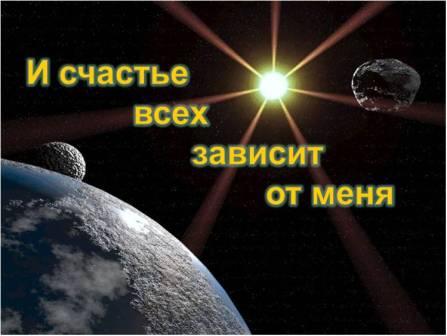 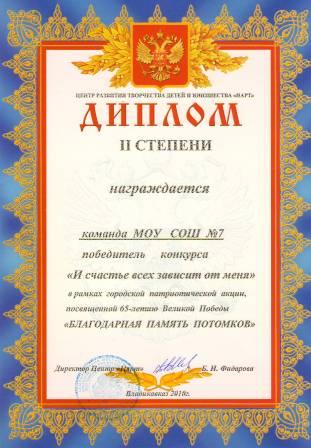 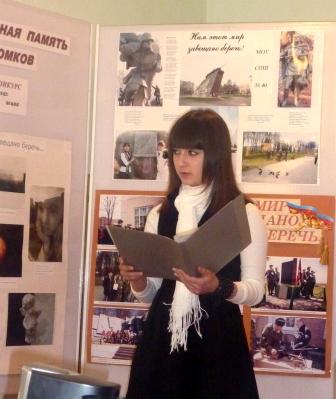 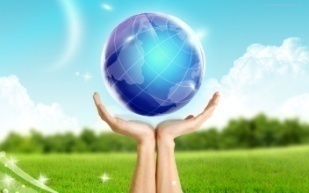 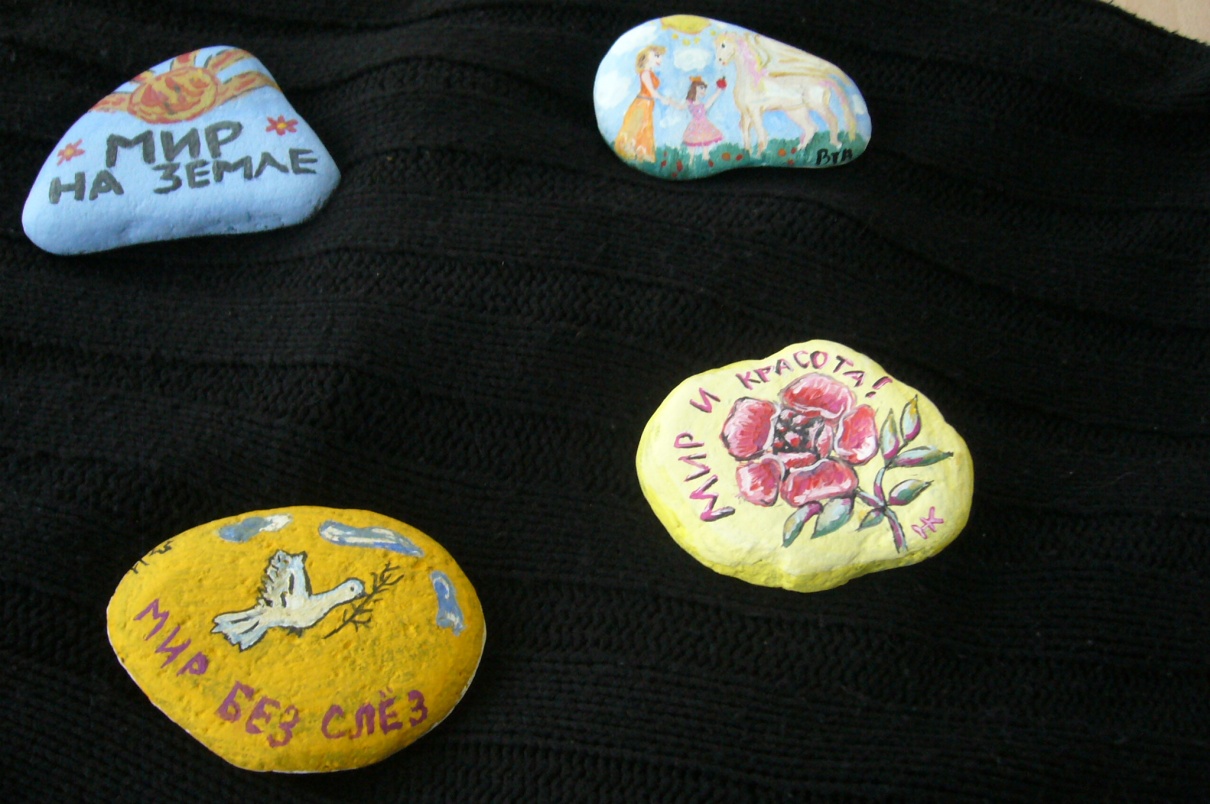 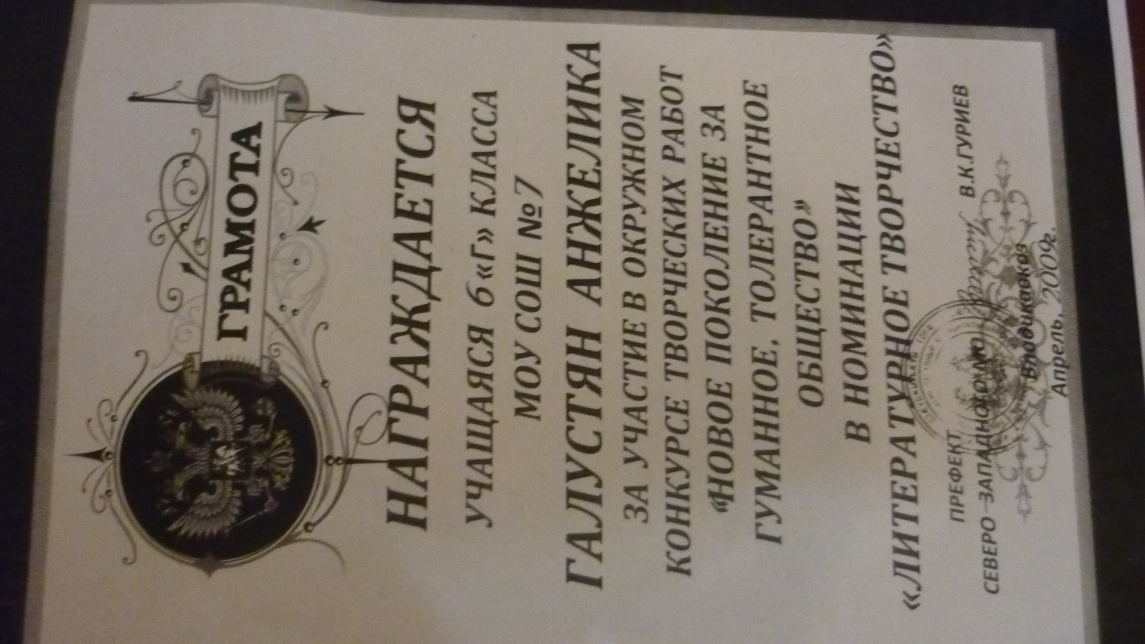 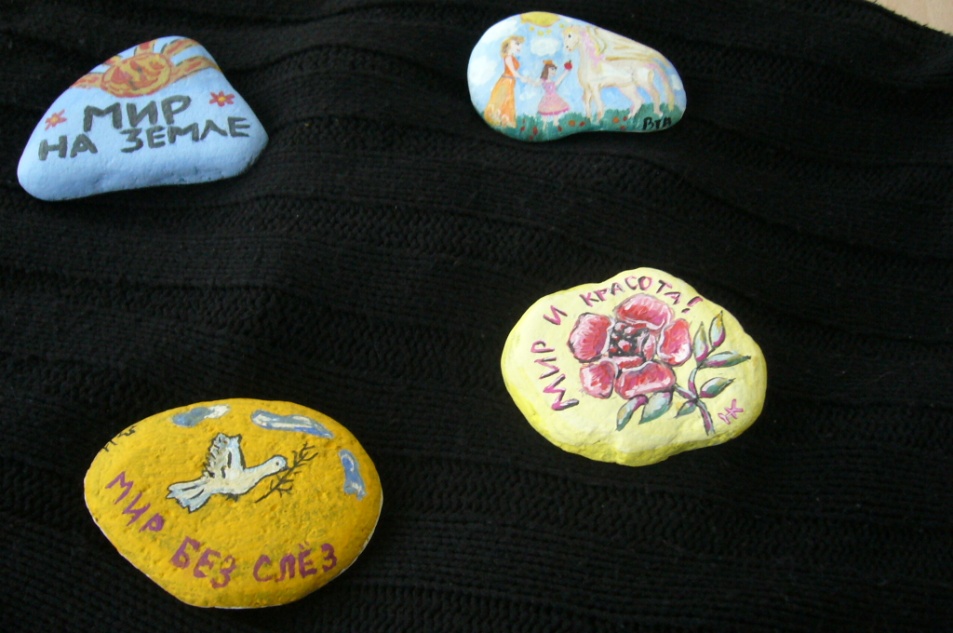 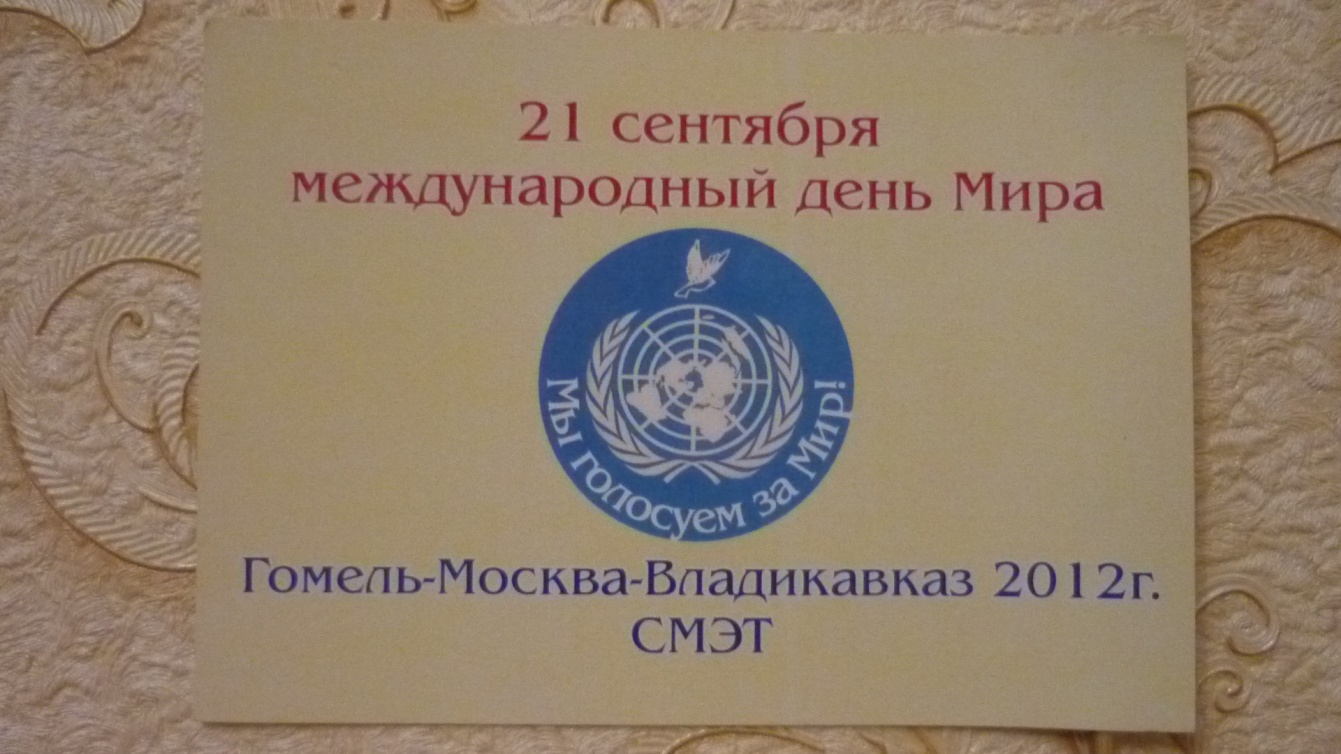 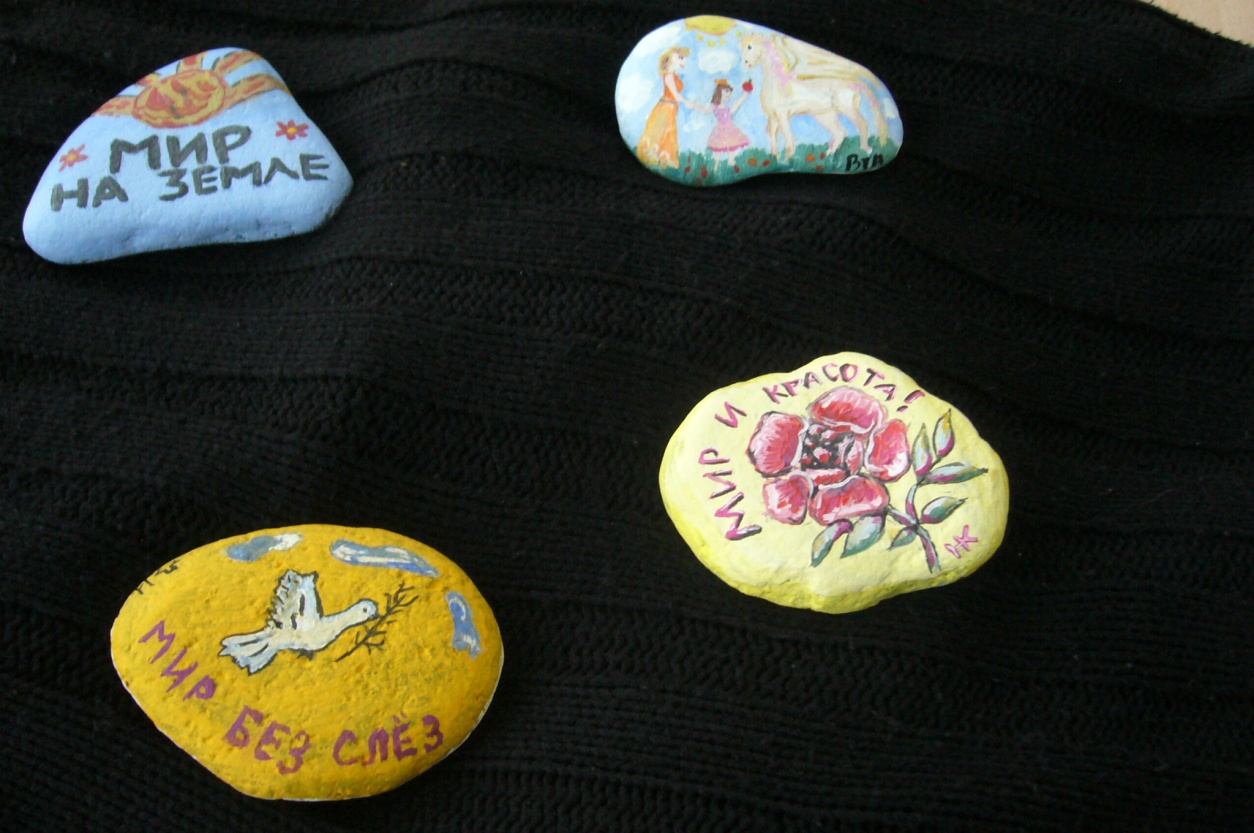 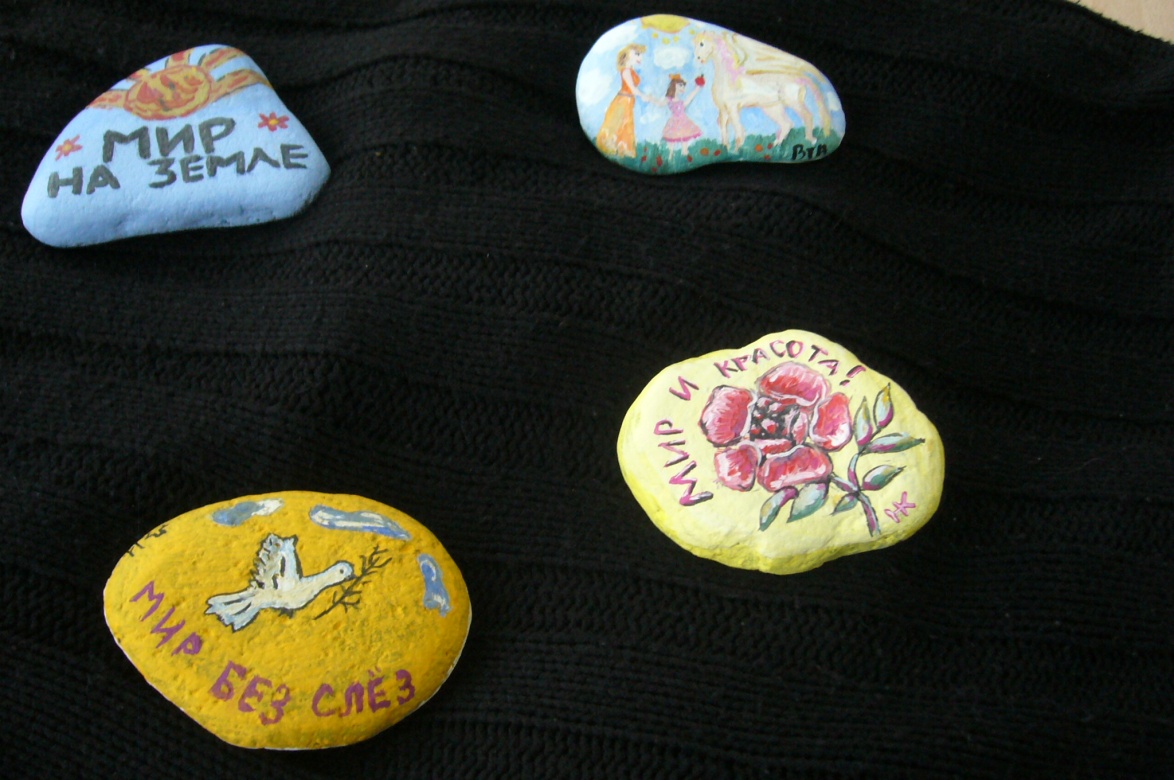 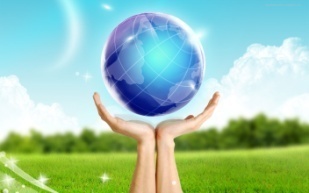 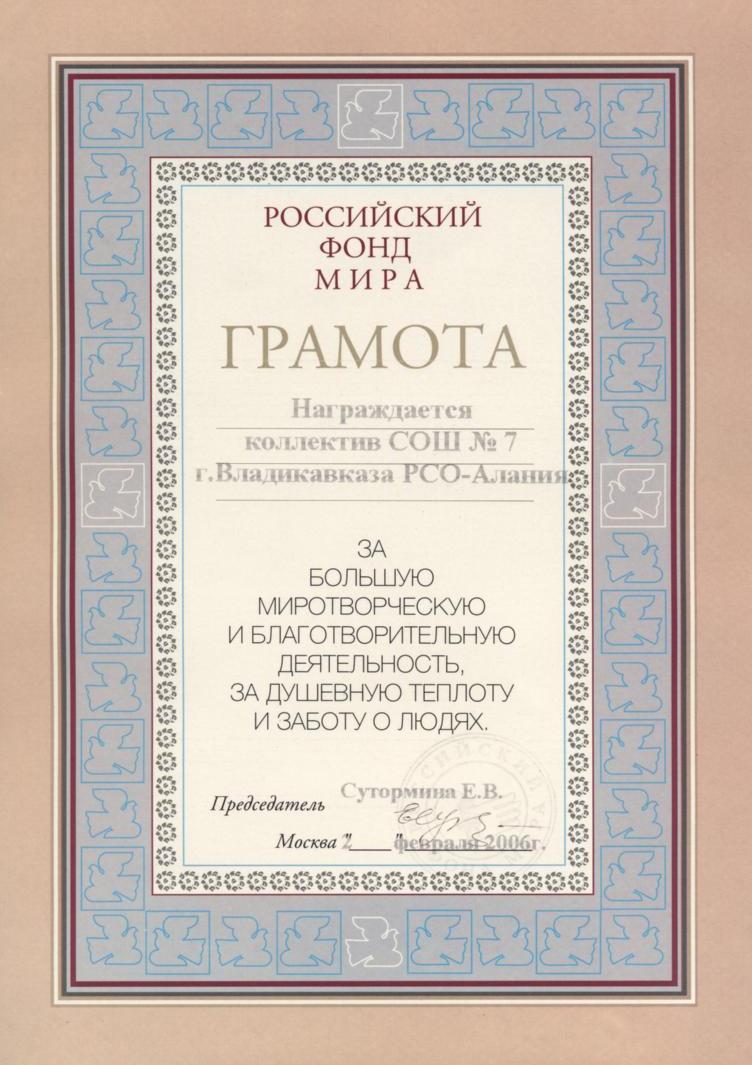 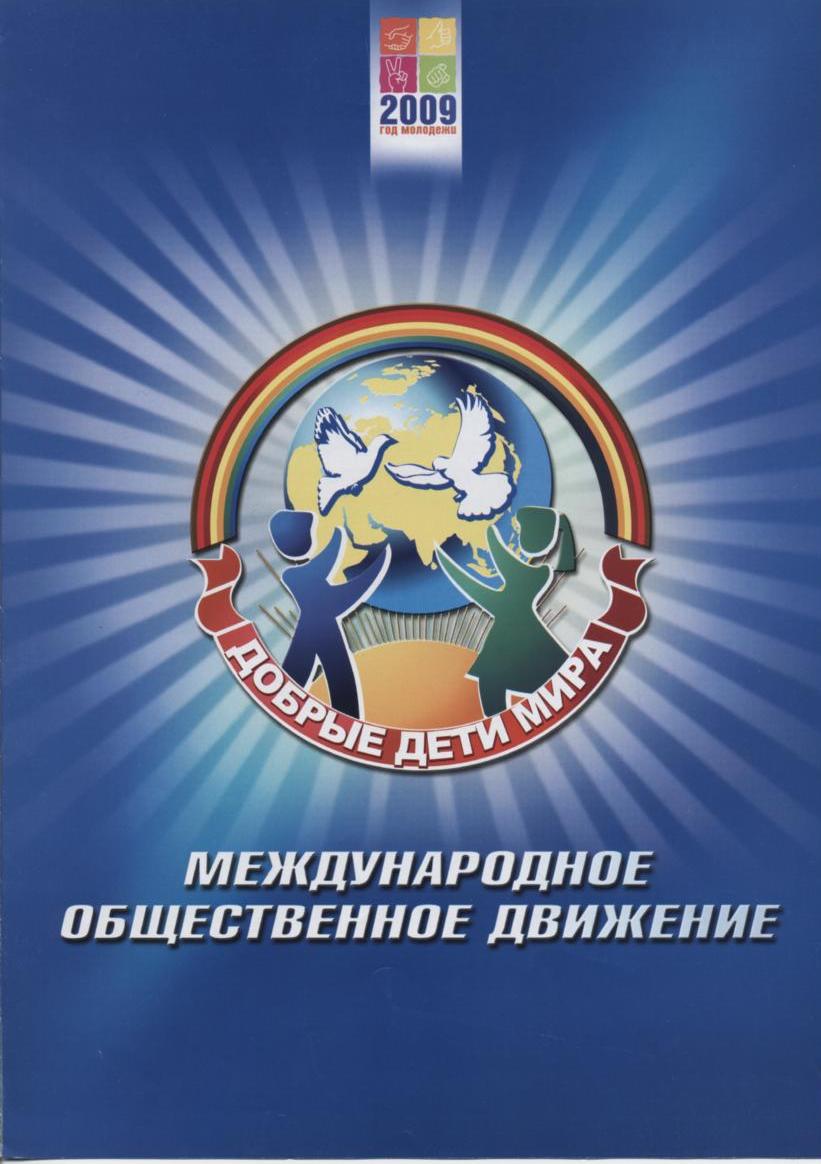 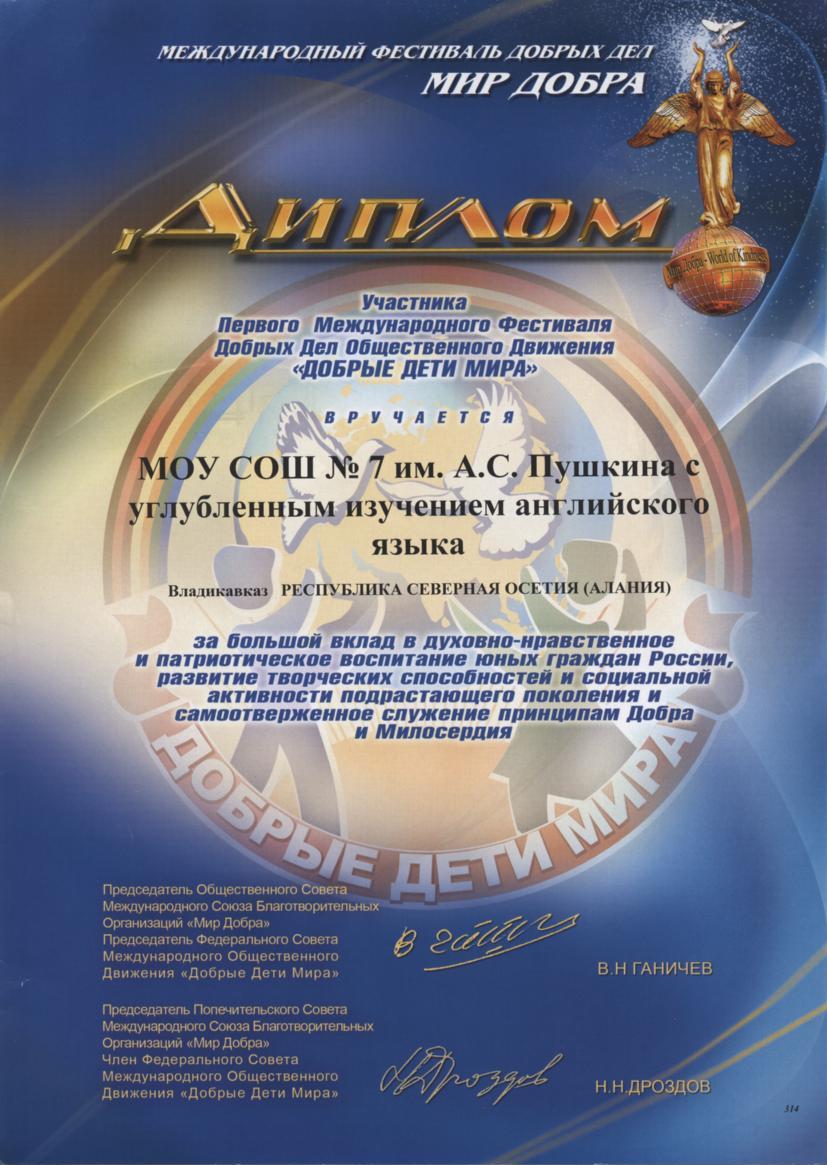 22
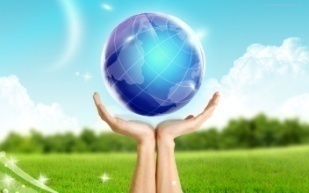 «ДОБРЫЙ  АНГЕЛ  МИРА»
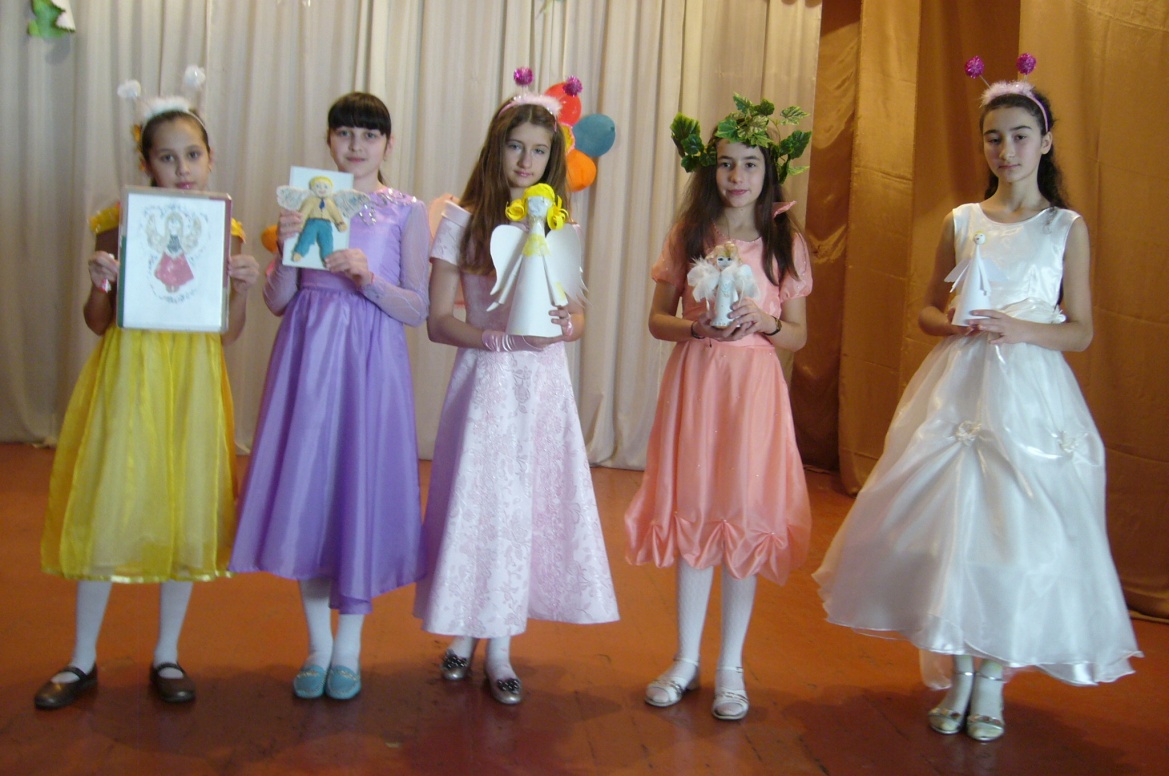 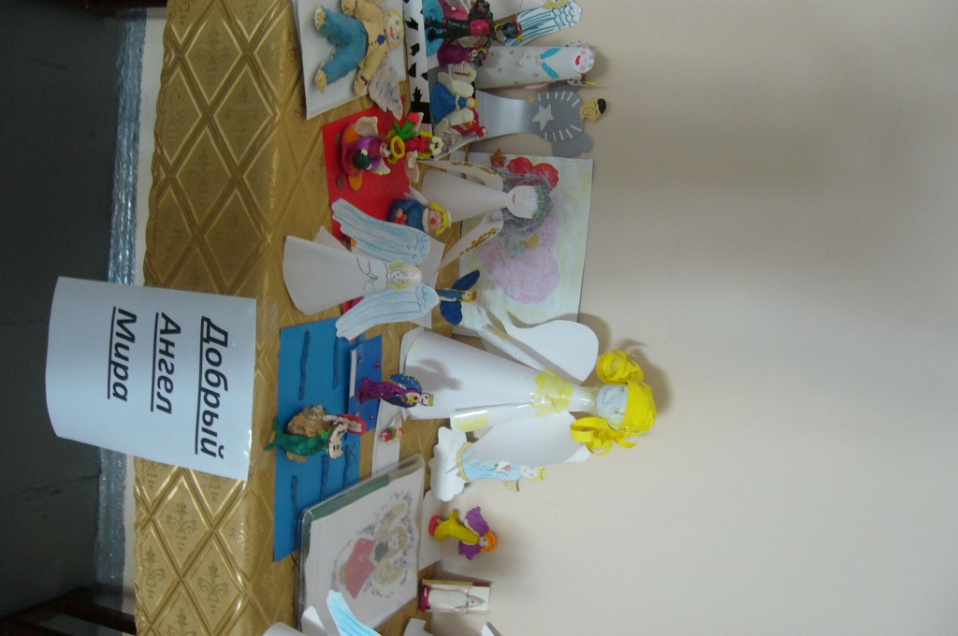 В рамках Фестиваля Добрых дел была 
проведена акция «Рукотворный ангел мира». 
«Наши плохие поступки связывают ангелам крылья, и они не могут помогать нам. Когда ангелы свободны, они летят куда угодно и творят добро. Не связывайте ангелам крыльев, совершайте добрые поступки.» 
(Из сочинения ученицы 4 класса Каркусовой А.)